Drug utilization evaluation
Content:
Definition: (Drug utilization evaluation)
The need for DUE 
Aims and objectives of DUE
DUE committee and its function
Classification of DUE
DUE Study designs
Who benefits from DUE
References
Drug utilization evaluation:
Definition:
According to WHO, Drug utilization evaluation (DUE) is defined as the marketing, distribution, prescription and use of drugs in society, with special emphasis on the resulting medical, social and economic consequences [1]. Drug utilization evaluation is an ongoing, authorized and systematic quality improvement process, designed to 
To optimize drug use by developing criteria and standards.
To educate clinicians and other Health Care Professionals (HCP), to increase appropriate drug use.
To provide feedback of results obtained during study to clinicians and other HCPs.
To review drug use.
To analyze prescription patterns [2].
[Speaker Notes: DUR: Also referred to as medication use management; 
 Cost – is the member using the most appropriate, least costly medication? Is adherence affected if the patient cannot afford the medication?
 Safety – is the member using a medication or does the member have a condition that interacts with the newly requested medication? Does the member have a gene that predisposes him/her to a particular fatal reaction/response? Safety considerations also include abuse/misuse.
 Efficacy – is the member using the most effective drug combination? most effective, least costly medication? Does the member have a gene that ensures a positive response to the treatment? 
DUE: Also referred to as medication use evaluation (MUE). Evaluation of drug use over time which often requires a multidisciplinary effort]
Drug utilization evaluation:
DUE is also called as:
	Drug Utilization Review ( DUR)
	Medication Utilization Evaluation  (MUE)
	Medication Use Evaluation 
Drug Utilization Review (DUR): 
Drug utilization review (DUR) is defined as an authorized, structured, ongoing review of prescribing, dispensing and use of medication. DUR encompasses a drug review against predetermined criteria that results in changes to drug therapy when these criteria are not met. It involves a comprehensive review of patients' prescription and medication data before, during and after dispensing to ensure appropriate medication decision-making and positive patient outcomes as a quality assurance measure, DUR programs provide corrective action, prescriber feedback and further evaluations.
[Speaker Notes: Other terms considered synonymous with DUR include drug use evaluation (DUE), medication use evaluation (MUE), and medication use management. American Society of Health System Pharmacists (ASHP) currently espouses the nomenclature medication use evaluation (MUE).2 The National Committee for Quality Assurance (NCQA) currently refers to the process as Pharmaceutical Utilization Management with defined tenets.3 For the Medicare Part D prescription drug benefit, the Centers for Medicare & Medicaid Services (CMS) use the term drug utilization review.4 AMCP believes that DUR is the most common designation for processes of prospective, retrospective, and concurrent medication review in the health care marketplace and will use this term throughout the Concepts in Managed Care Pharmacy series.]
DUR, DUE AND MUE:
MUE is a systematic and interdisciplinary performance improvement method with an overarching goal of optimizing patient outcomes via ongoing evaluation and improvement of medication utilization.
DUE and DUR generally refer to an ongoing, systematic, criteria-based, drug- or disease-specific assessment that ensures appropriate medication utilization at the individual patient level.
Although these terms are sometimes used interchangeably, MUE may be differentiated in that it emphasizes improving patient outcomes and quality of life through assessment of clinical outcomes via a multidisciplinary approach. [7]
The need of DUE:
Irrational medicine or inappropriate drug use: May lead to increased cost of medical care, antimicrobial resistance, adverse effects and patient mortality.
the Increased number of medicine and treatment options causes to increase the number of irrational medicine treatment leads poor patient outcomes.
Polypharmacy is one problem: Providers may use more than 3-5 medicines to treat most trivial conditions for the sake of satisfying a patient’s need to receive medication(or the pharmaceutical seller’s need of profit).
Other reasons for polypharmacy include lack of diagnostic competence or confidence and an inadequate knowledge of treatment regimens.
High numbers of ADRs.
[Speaker Notes: DUR and DUE are quality assurance methods that are viewed as such by accrediting and quality assuring bodies such as the Joint Commission on Accreditation of Health Care Organizations (JCAHO) for hospitals and National Committee for Quality Assurance (NCQA) for health plans]
Need of DUE:
Sign of treatment failure: Incorrect medicines, prescribing the incorrect dose, prescribing medicines that causes ADRs or Drug interactions.
Excessive number of  nonformulary medications used.
Excessive number of medication within a therapeutic clas.
A DUE can be structured so that it will assess the actual process of drug administration or dispensing a medicine ( i.e. appropriate indication, dose, medication interactions) or access the outcomes ( i.e. cured infections, decreased lipid levels) [2].
Aims and objectives of DUE:
The main objective of DUE is to promote rationale drug use by:
Reducing drug and health related treatment costs.
Improving health related quality of life (HRQol).
Improving quality of medical treatment.
Decreasing the number of hospital admissions.
Improving the prescribers awareness and practice towards appropriate prescribing.
Ensuring that the pharmaceutical therapy meets current standard of care.
Aims and objectives of DUE:
Preventing medication-related problems.
Creating guidelines for appropriate drug use.
Defining the thresholds for quality medicine use.
Enhancing accountability in medicine use process.
Controlling pharmaceutical cost.
Classification of DUE:
Drug focused: Drug utilization evaluation of a single drug ( e.g. ceftriaxone)or a class of drugs ( e.g. cephalosporins)
Indication focused: Evaluation of drug or drugs that is used for specific indications is examined for their use.
Quantitative: It includes collecting, organizing and estimation of drug use in figures in the pattern of drug acquisition, prescribing, dispensing, consumption and distribution
Qualitative: This type of DUE helps in evaluating the quality of drug therapy and its outcomes by comparing practice with predetermined criteria and standards [2,3].
DUE Committee:
DUE committee should be composed of physicians, pharmacists and the other relevant healthcare professionals.
The committee must include professionals with on interest in improving drug therapy in hospital and have ready access to experts in medicine, surgery and major hospital specialists.
Pharmacist generally plays a major role in the delivery of DUE and it is usual for the committee to include pharmacy department representation [4].
Functions of DUE committee:
The committee should draft and approve policies and procedures.
Establish and maintain adequate means of communication with hospital administration and other relevant hospital committee.
Medical other hospital staff should understand that DUE program is a continuous quality improvement (C.Q.I) activity designed to ensure safe and effective drug use.
Prepare a schedule including a yearly meeting, selecting and approving criteria, evaluating data, designing interventions and reviewing the program.
Develop and review standards and criteria of DUE studies based on their knowledge, experience and literature findings.
Reviewing the data generated from studies.
Functions of DUE committee:
Initially, monthly meetings may be necessary to discuss start up problems and make corrections in programme.
Later quarterly meetings may be sufficient.
The committee should ensure compliance with good clinical research guidelines such as maintain the confidentiality of all patients’ data [4].
DUE study design:
Based on study design, DUE studies may also be categorized as:
	Prospective review
	Concurrent review
	Retrospective review
Depending on timing of data collection.
A Model DUR Program:
Access to member drug utilization data

Qualified pharmacists with authority to review

Knowledge of population served and delivery system

Availability of established standards for comparison

Measurement of utilization review outcomes
Prospective review: (DUE)
It involves evaluating a patient’s planned drug therapy before a medication is dispensed or administered.
Depending on the study design, interventions may be provided if necessary before the patients receive prescribed drug.
Identification of drug-drug interactions in one issue commonly addressed by a prospective DUE.
For example, another physician may prescribe a patient who is on warfarin for atrial fibrillation on NSAID. This increases the rise of gastrointestinal bleeding in the patient. Thus, a DUE of concurrent use of warfarin and NSAIDs should be designed in a way that allow the pharmacist to advise the treating doctor of the risks with this drug combinations.
[Speaker Notes: This process allows the pharmacist to identify and resolve problems before the patient has received the medication. Pharmacists routinely perform prospective reviews in their daily practice by assessing a prescription medications dosage and directions while reviewing patient information for possible drug interactions or duplicate therapy. Upon reviewing the patient's prescriptions, the pharmacist would note the potential drug interaction and contact the prescriber to alert him/her to the problem. 


Example: Identification of drug-drug interactions are a common outcome of a prospective DUR. For example, a patient being treated with warfarin to prevent blood clots may be prescribed a new drug by another specialist to treat arthritis. If taken together, the patient could experience internal bleeding.]
Prospective review: (DUR)
Electronic DUE programs at retail pharmacies
Prior authorization programs
Drug-drug and drug-disease interactions
Dosing appropriateness
Drug-patient precautions (due to age, allergies, gender, pregnancy, etc.)
Medication directions
Formulary substitutions ( e.g. therapeutic interchange, generic substitution)
Inappropriate duration of drug treatment [6].
Concurrent review: DUE
It is performed during the course of treatment and involves ongoing monitoring of drug therapy
This involves consideration of laboratory test results and other monitoring data when appropriate and does not offers immediate benefit to the patient.
It differs from prospective review in that data collection does not have to occur prior to administration of first dose [4].
Concurrent review: (DUE)
Case management
Review of patient records
Research projects that follow patients in randomized, controlled trials
Real-time system edits at the point of service
Over or underutilization of medication
Excessive or insufficient dosing
Drug-drug interactions
Drug-disease interactions 
Drug dosage modifications [6]
[Speaker Notes: Concurrent DUR is typically conducted jointly by a direct care/care coordination provider and a non-care provider (ex: nurse case manager and dispensing pharmacist).

Some authors view “point-of-sale” edits as concurrent DUR.  Examples include: drug interaction, drug allergy, inappropriate dose, and duplicate therapy alerts.

Example: Concurrent DUR often occurs in institutional settings, where patients often receive multiple medications. Periodic review of patient records can detect actual or potential drug-drug interactions or duplicate therapy. It can also alert the pharmacist to the need for changes in medications, such as antibiotics, or the need for dosage adjustments based on laboratory test results. The key prescriber(s) must then be alerted to the situation so corrective action can be taken.]
Concurrent DUR: Example
"This asthma is really slowing me down.  This prescription isn't helping much."
Example Scenario: Tim's asthma is not well controlled, and he uses his inhaler multiple times a day.  Tim's therapy should most likely be increased to prevent further medical complications.
Pharmacist Interaction: A pharmacist conducted concurrent DUR at the health plan and noticed that Tim was only prescribed an as-needed inhaler.  With the pharmacist's recommendation to the prescriber, derived from evidence-based guidelines, Tim was prescribed a maintenance asthma medication.
Benefit: Although another medication was added, the patient and the health plan have an overall cost savings.  The added prescription vastly decreases Tim's likelihood of a costly emergency room visit for a severe asthma attack and enhances Tim's quality of life.
Retrospective review: (DUE)
It involves reviewing prescribed drugs after they are dispensed to the patient. Its chief drawback is that interventions cannot be made to improve drug use for the patients whose records were reviewed. It can be used to monitor the same aspects of drug use listed for prospective DUE, as well as:
Identifying prescribing frequency of a single drug or class of drugs.
Comparing drug prescribing among physicians.
Comparing prescribing to standard treatment guidelines.
Monitoring the therapeutic use and efficacy of high cost drugs.
Retrospective review: (DUE)
EXAMPLE:
A hospital performs a DUE  on gentamicin, with criteria that states that use is contraindicated in renal failure.
Records for patients discharged during previous months are reviewed in medical record department and the review may show that a prescribing problem exists. 
The medical staff decides to do a more intensive review of all aminoglycosides, with similar results. 
An education program is conducted for the entire medical staff on antibiotic use in renal failure [5]
Establishment of DUE program and DUE cycle
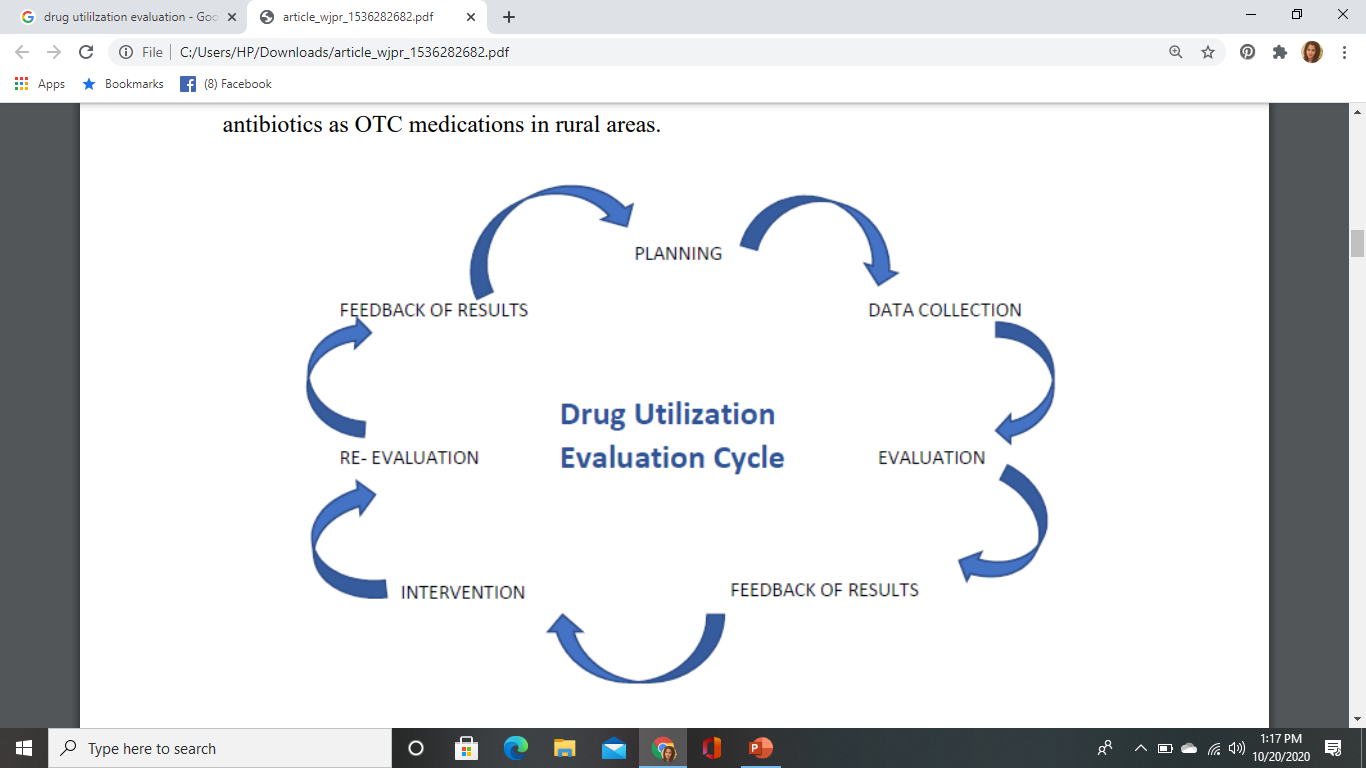 Who benefits form DUE/DUR:
Accrediting bodies/Government
National  Committee for Quality Assurance
Joint Commission on Accreditation of Healthcare Organizations 
Omnibus Budget Reconciliation Act 1990
Plan member
Health care provider
Pharmacist
Health care system
[Speaker Notes: OBRA 90 required DUR services for ambulatory services for Medicaid patients.
NCQA and JCAHO assure consistent delivery of quality programs – stamp of approval
Member – receives most appropriate therapy
HC Provider – improved quality care for their patients; knowledge of how they compare to fellow providers and someone there to assure quality; unbiased education on standards of care/practice delivery
Pharmacist – supports DUR activities on the bench esp for pharmacists who struggle to do a better job at this
Health care system – better control of drug costs– greatest contributor to expenditure on health care in the nation.]
References:
Essential Medicines and Health products Information Portal a World Health Organization resource: introduction to drug utilization research, 2003.
Parthasarathi G, Karin NH, Milap C. A text book of clinical pharmacy practice. Essential Concepts Skills 2005; 364-371
Kiran N. Drug utlization evaluation of cephalosporins, macrolides, quinolones antibiotics in KIMS Hospital. Int J Res Pharm Chem 2014; 4: 841-849
Parthasarathi G, Karin NH, Milap C. A text book of clinical pharmacy practice. Essential Concepts Skills 2012; 447-460
Thomas Moore, Alexander Bykov, Tony Savelli, Andrei Zagorski. Guidelines for Implementing Drug Utilization Review Programs in Hospitals, 1997.
Academy of Managed Care Pharmacy. Drug utilization review (2019). https://www.amcp.org/about/managed-care-pharmacy-101/concepts-managed-carepharmacy/drug-utilization-review (accessed 2020 Oct 18).
ASHP Guidelines on Medication Use Evaluation.